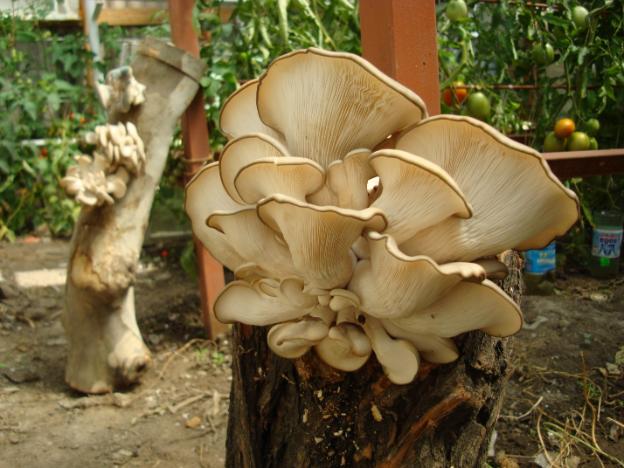 Грибной огород
Исполнитель: Завьялов Илья, ученик 2 «Б» класса  средней общеобразовательной школы № 520
руководитель проекта: Антонина Ивановна Прокопович
Санкт Петербург 2013 г.
Содержание
Как я узнал о грибном огороде.
Подготовка к посадке.
Посадка и выращивание грибов.
Результаты эксперимента.
Планы на будущее.
Сбережем наше богатство, лес
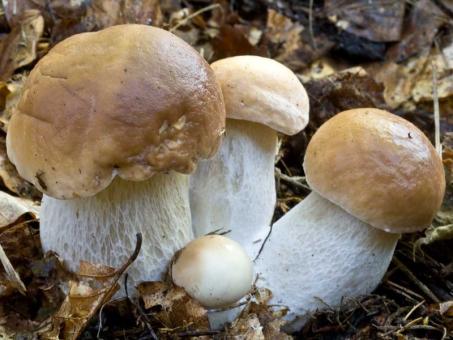 Свойства грибов мало изучены, хотя они играют огромную роль в биосфере. 
          Грибы -  живые организмы, их выделили в особое царство организмов, относящихся скорее к животному миру, нежели к растительному, как считалось раньше.
         Дать короткое и точное определение, всех видов, трудно. На сегодняшний день известно около 100 000 видов грибов.
            Многие виды грибов используются  человеком в пищевых, хозяйственных и медицинских целях.
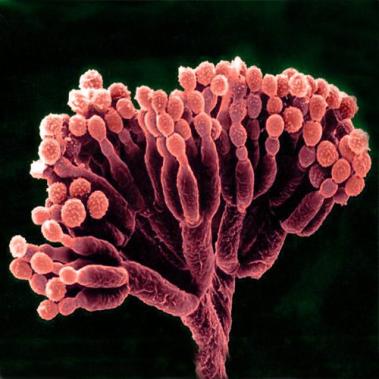 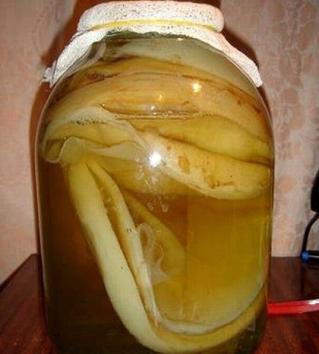 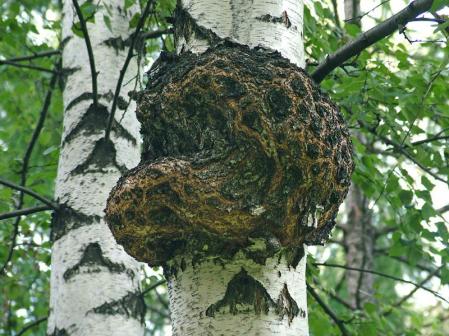 По пищевой ценности грибы не уступают мясу, овощам и фруктам. Полезные свойства грибов практически не утрачиваются после обработки (сушке или варке). Грибы содержат белки и углеводы, аминокислоты, антиоксиданты, витамины, фосфор, калий, цинк, железо, кальций, йод. Процент содержания жиров в грибах очень низкий, они низко калорийны – это делает их популярными в диетическом питании.
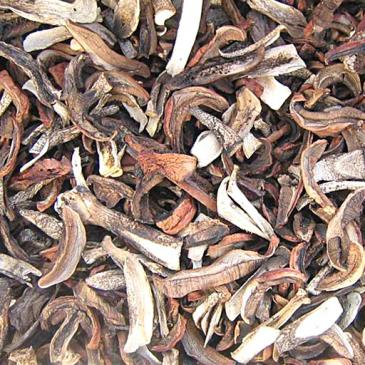 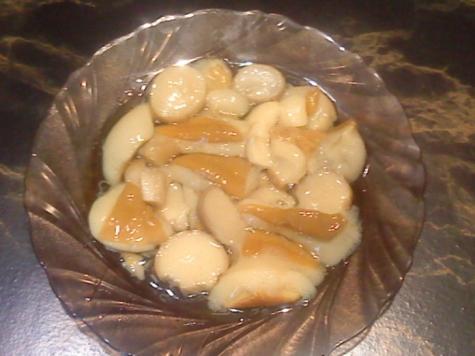 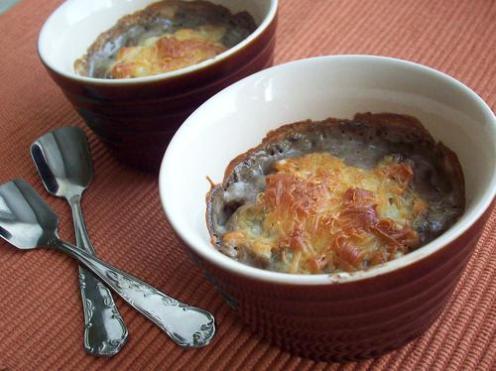 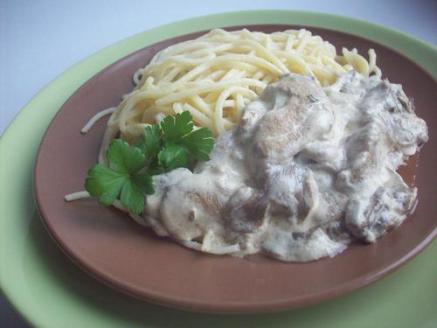 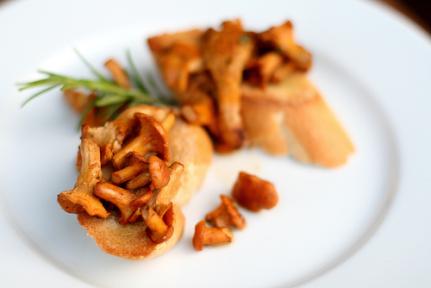 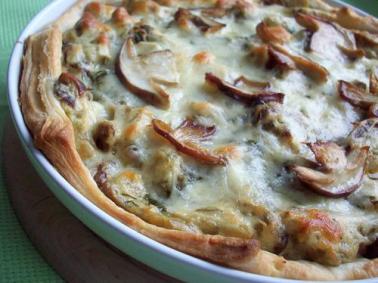 Микроскопические грибы используются в пищевой промышленности для приготовления:
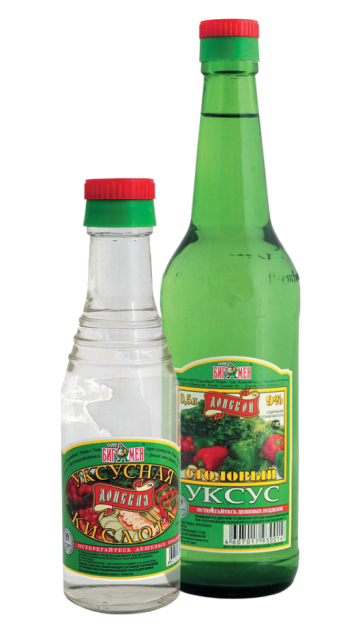 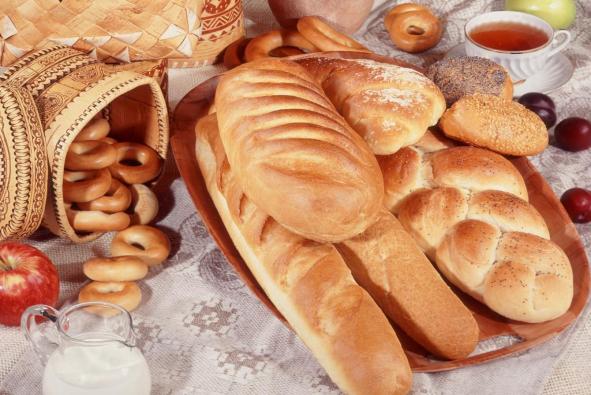 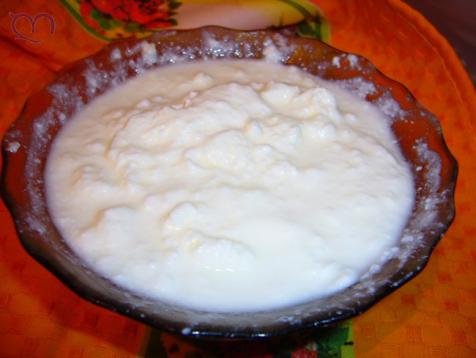 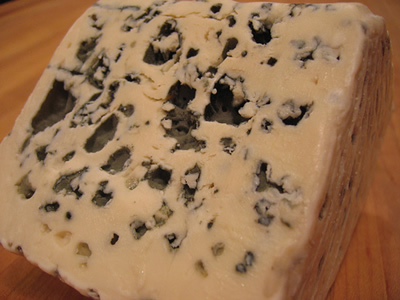 Во многих странах развито промышленное выращивание съедобных грибов, производство материалов для грибоводов-любителей. Я тоже попробовал вырастить вешенки на садовом участке.
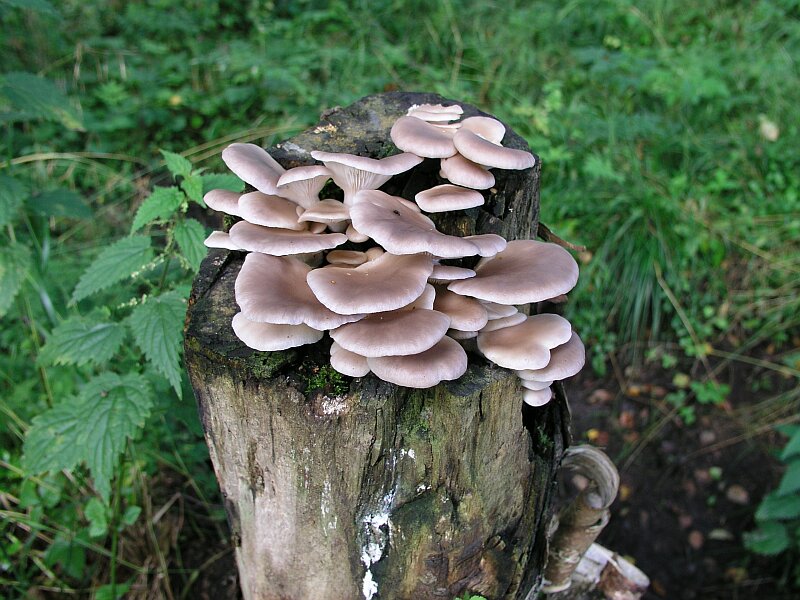 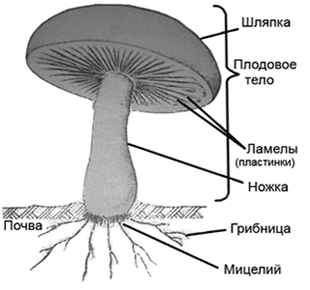 Тело гриба строится из продолговатых, в виде колбасок, клеток, которые, образуя длинные цепочки, составляют нити-гифы. Из большого количества плотно переплетенных между собой гиф образуется так называемая мякоть. Из мякоти состоит то, что в обиходе называется грибом (ножка и шляпка), хотя на самом деле это лишь его небольшая часть, а именно- плодовое тело.
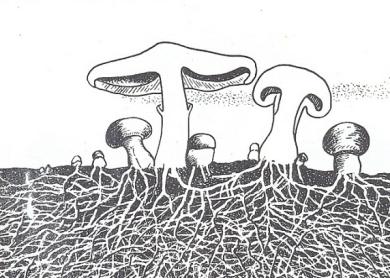 Гораздо большая часть гриба скрыта, она находится под землей или в толще дерева и представляет собой сплетение тончайших, как паутина, нитей-гиф. Это грибница (или мицелий). Из опыта выращивания шампиньонов стало известно, что плодовое тело составляет лишь 10% всего гриба, остальное — мицелий. 
      Большинство грибов — многолетние, и если не будут нарушены условия их произрастания, на следующий год они появятся вновь.
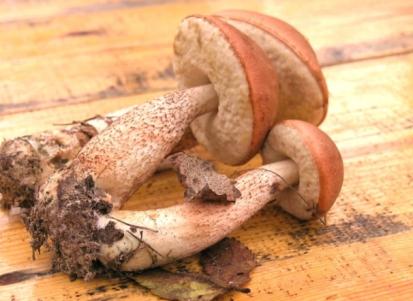 Весной прошлого, 2012 года, мы с дедушкой      поехали в магазин за семенами. В магазине на прилавке я увидел маленькие баночки, с серыми зернышками, а около них лежал ценник, на котором было написано – зерновая грибница вешенок,  опят, шампиньонов. Я спросил у дедушки, что это такое? Дедушка сказал, что это грибница, которая высевается на погибшее дерево, где растет и приносит  грибы.
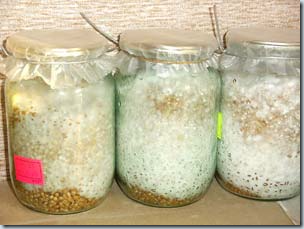 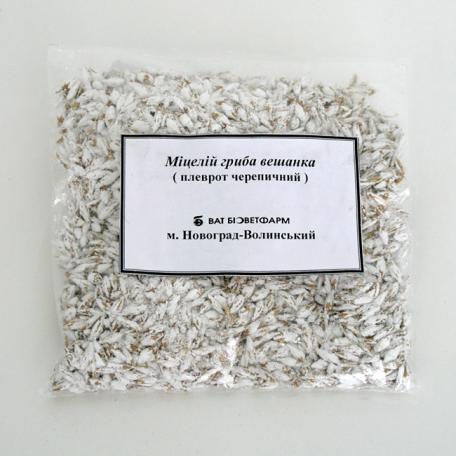 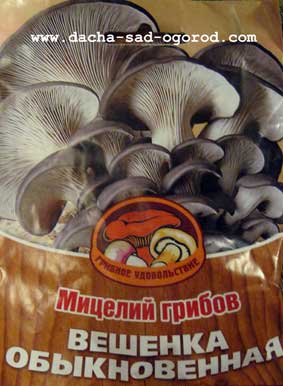 Меня это очень заинтересовало, придя домой, я попросил дедушку подробно объяснить, как растут эти грибы и чем отличаются от лесных                                                                                                                                                                                                                                                                           грибов.  Мы вошли в интернет и запросили информацию о зерновой грибнице. И вот, что мы узнали –  зерновая грибница ( мицелия) используется, как посевной материл в крупных и мелких сельских предприятиях, а так же на садовых участках для выращивания различных видов грибов.
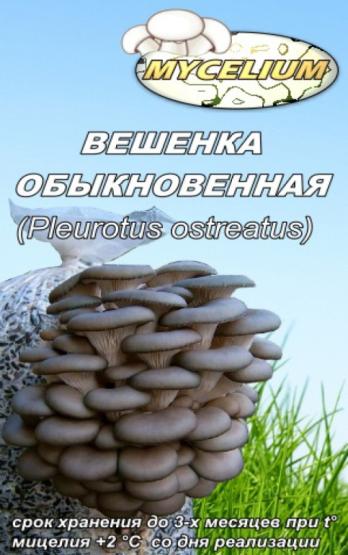 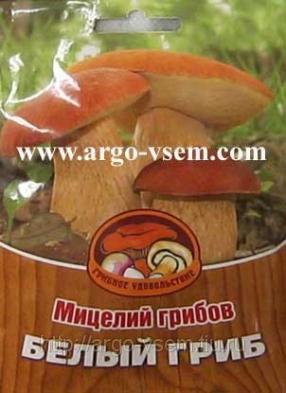 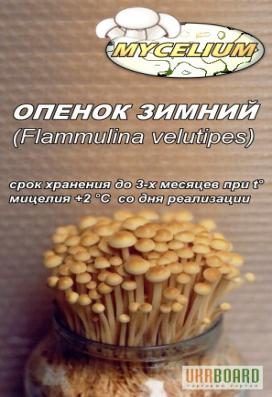 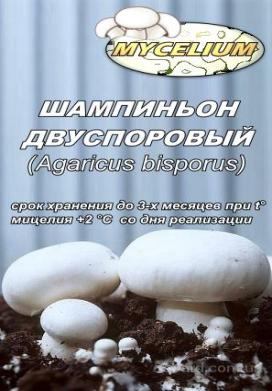 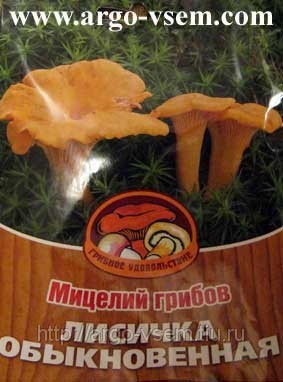 Я стал уговаривать дедушку попробовать вырастить грибы у нас на участке, дедушка согласился, а бабушка была против и говорила, что эти грибы заразят все деревья на нашем и соседних участках. Я с мамой снова обратились к Интернету, нашли статьи по выращиванию грибов и попросили бабушку посмотреть их. Там она прочла, что эти грибы растут только на мертвых деревьях . Уговорили и     решили купить зерновую грибницу вешенок обыкновенных.
     Вешенка – это общее название вида грибов, а вид разделяется на подвиды,  имеющие общее строение гриба и отличающиеся по размеру, цвету, месту роста. Они бывают: вешенка обыкновенная,  вешенка лимонная, вешенка розовая и другие.
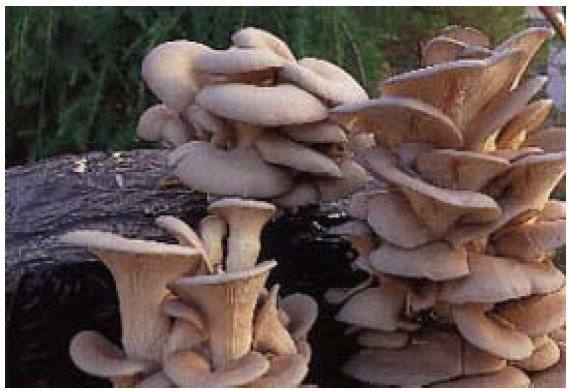 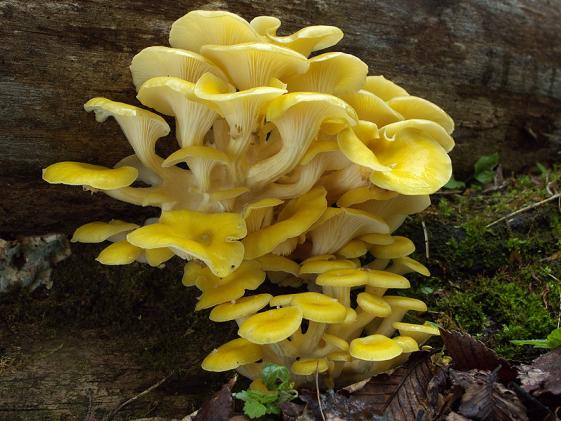 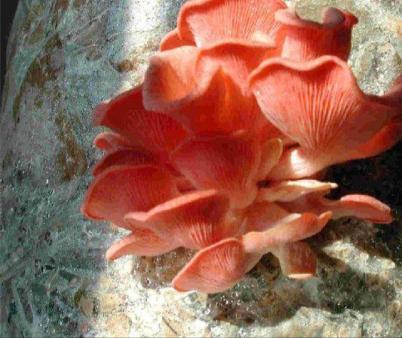 Вешенка — довольно крупный гриб. Шляпка его выпуклая, диаметром до 15 см, редко до 25—30 см. Пластинки белые, несбигающие на ножке. Ножка в основном короткая, эксцентричная или вовсе отсутствует. Гриб светолюбив, требует свежего воздуха для образования плодовых тел. Вешенка обыкновенная растёт на  древесине лиственных деревьев, лучшими породами для нее являются осина, тополь,
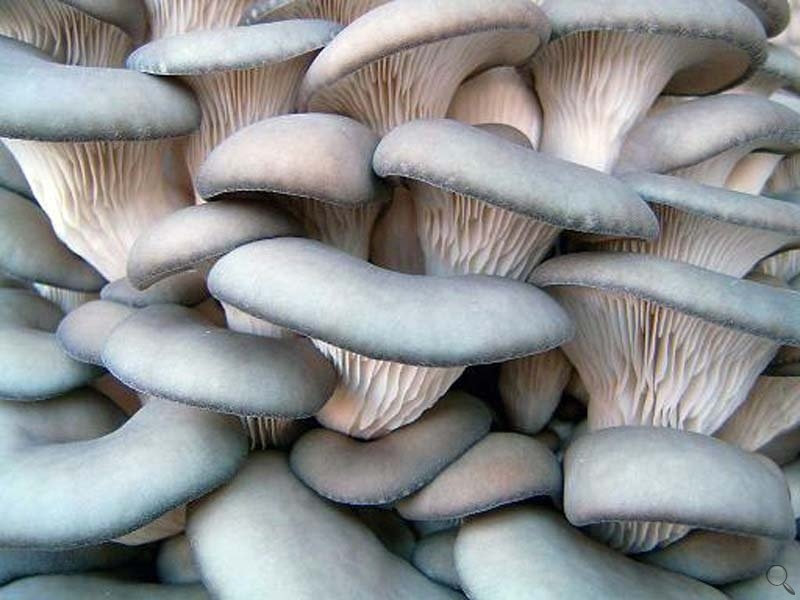 В прилагаемой к грибнице инструкции и прочитанных нами статьях предлагались несколько способов посадки грибницы, исходя из наших возможностей, мы решили выращивать грибы на деревянном чурбаке или старом березовом пне. 
       В конце апреля приехали на дачу я, папа и дедушка пошли в лес искать поваленное ветром дерево. Долго ходили и наконец нашли поваленную осину, отметив место пошли домой. Войдя в садоводство мы увидели, что нашему соседу привезли дрова, березовые чурбачки. Мы попросили его одолжить нам три чурбака, он согласился. 
       Принесенные нами чурбаки мы бросили в канаву с водой, чтобы они намокали.
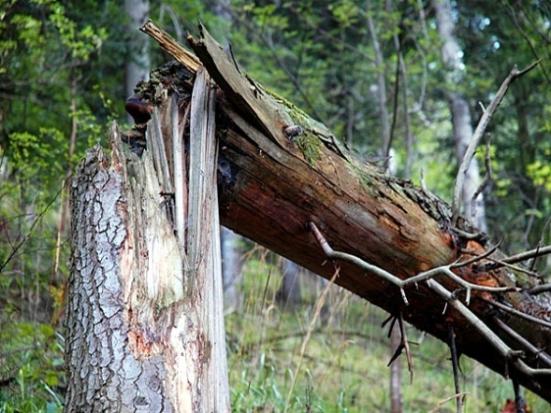 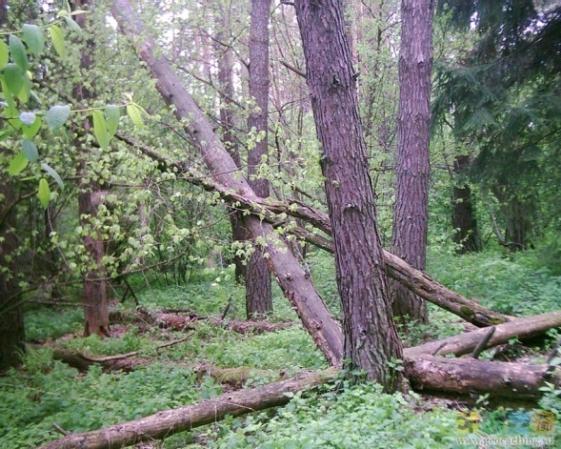 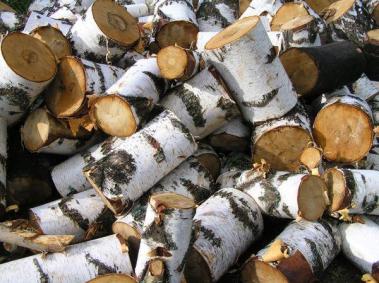 На майские праздники мы  приехали на дачу и приступили к посадке грибницы. Определили место плантации. Достали чурбаки из канавы,  вырыли в  земле неглубокую ямку и поставили в неё самый длинный чурбак,  диаметром   25-30 см, высотой 40- 50 см, после присыпали  землей, на поверхности осталась половина чурбака.  Я взял баночку с грибницей и аккуратно высыпал половину  на установленный чурбак, распределил её по поверхности чурбака  ровным слоем, толщиной 1 см.  Потом  на грибницу мы установили следующий чурбак, распределив на его поверхности оставшуюся грибницу, и на неё поставили последний чурбак.
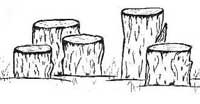 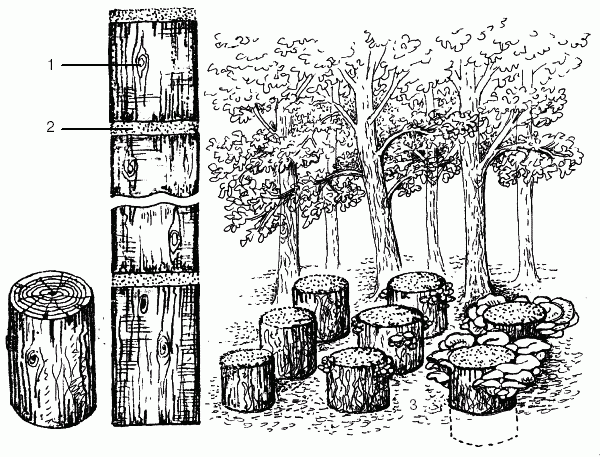 Все лето я поливал свой грибной огород, а никаких результатов не видел, мы уже начали думать, что наш эксперимент оказался неудачным. Но в конце июля неожиданно на пне появились небольшие коричневые бугорки. Каждое утро я подходил и смотрел, бугорки постепенно  увеличивались и наконец бугорки превратились в маленькие грибочки. Через 10 - 15 дней первые грибы выросли, их шляпки  серовато-коричневого цвета достигали  5–10 см в диаметре. Пластинки у грибов  белые. Ножка очень плотная и жесткая (в пищу ее не употребляют). А на их смену появлялись новые зародыши.
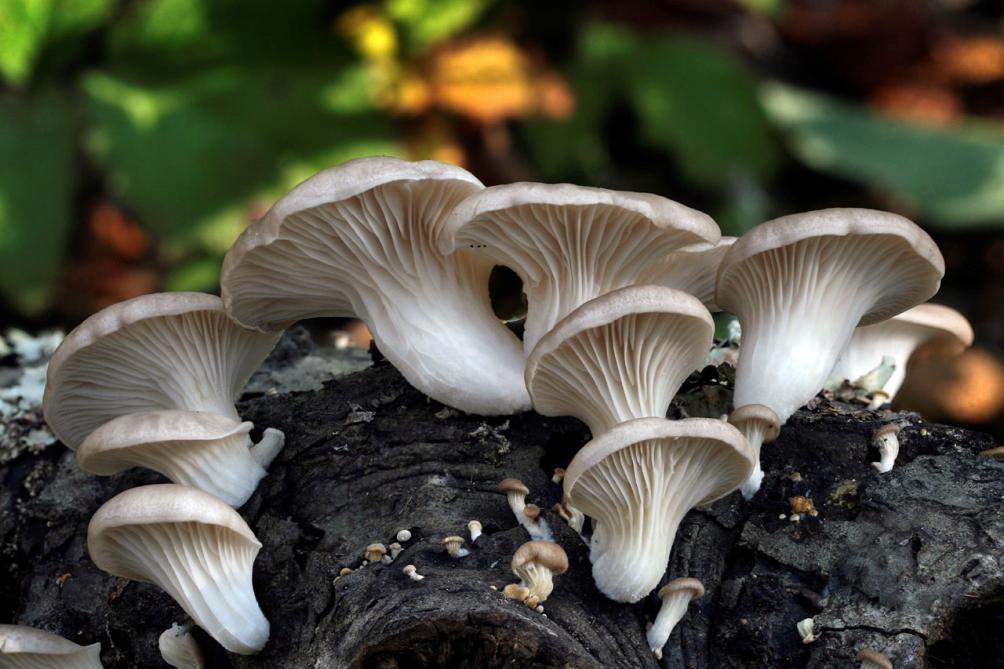 Вешенка гораздо легче шампиньона поддается выращиванию, а по вкусовым качествам не уступает ему. Ее можно есть свежей, жареной, тушеной или в супах. Гриб не теряет своих вкусовых качеств и хорошо сохраняется при сушке и мариновании. До середины октября грибной огород дарил нам грибы.
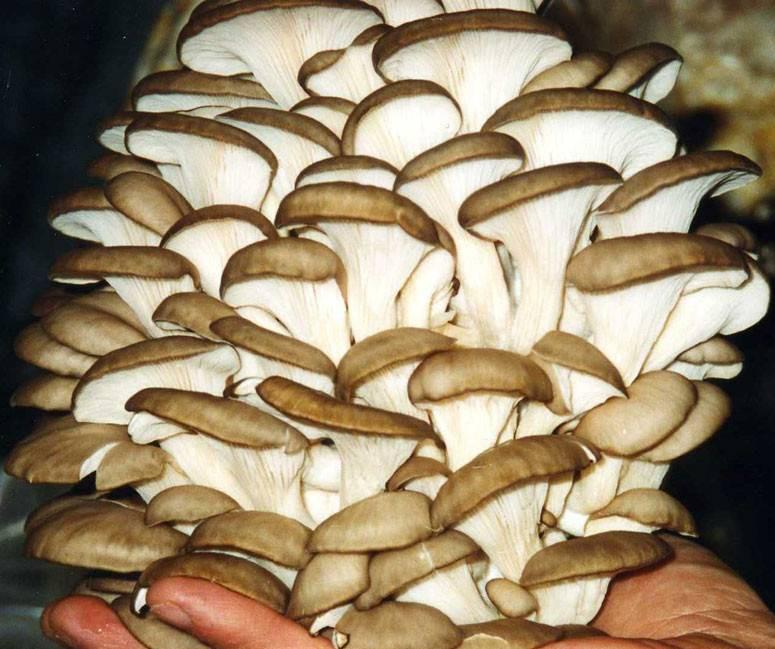 Сбор первого урожая мы приурочили  к Дню рождения моей бабушки, первые вешенки были приготовлены на праздничный обед, учитывая, что грибов было мало,  они были поданы персонально бабушке. Это была гречневая каша с грибами. Я и мама готовили грибы, мы промыли их,  отварили 5 минут, затем жарили их  на подсолнечном масле вместе с луком 10-12  мин. А дедушка в это время готовил рассыпчатую гречневую кашу, мою любимую. Сначала я перебрал крупу, он обжарил её на сковороде до появления приятного запаха гречневой крупы и начала её потрескивания, потом бросил её в кипящую воду и варил 2-3 минуты, после чего слил воду, промыл крупу, залил водой и варил до выкипания воды. Снятую с огня кастрюлю с кашей завернул в старое одеяло, где каша дошла.
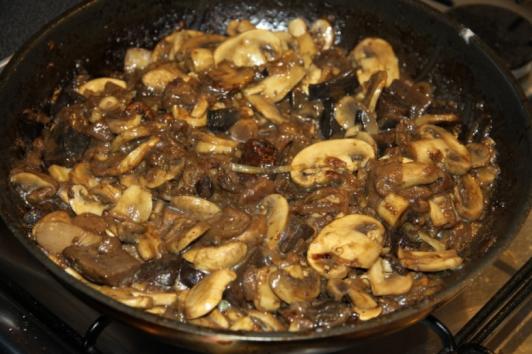 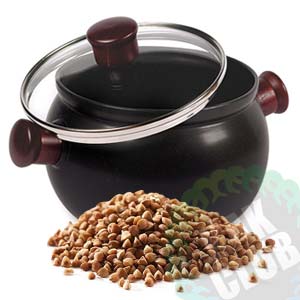 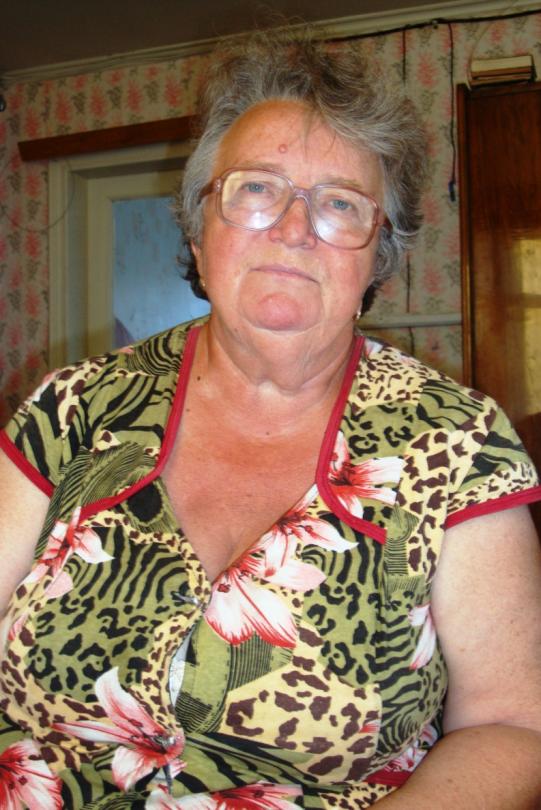 Бабушке была подана тарелка  с политой маслом рассыпчатой, гречневой кашей ,вокруг которой лежали жареные вешенки,  поверх каши лежали дольки свежих огурцов, помидор, сладкого перца и лимона.
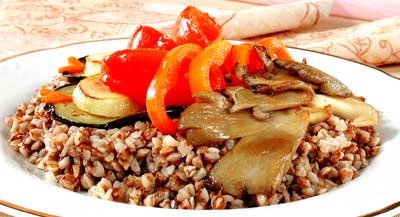 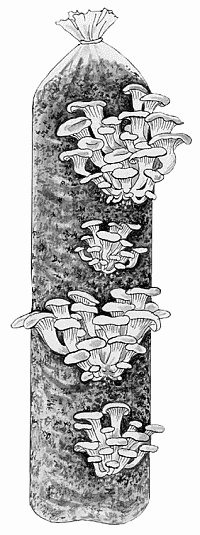 В этом году я хочу продолжить эксперимент и попробую вырастить грибы на  смеси из опилок, стружек, лиственных деревьев, сена и соломы, куда посею зерновую грибницу. Смесь с грибницей помещается в полиэтиленовый мешок. В котором делаются прорези в местах выхода грибницы, это хорошо видно через пленку. Продолжу наблюдение за чурбаком, может быть в этом году он порадует меня обильным урожаем. Результаты наблюдений буду записывать.
        И станет ясно, на чем лучше сажать грибницу
Искусственно выращенные грибы не могут обеспечить того разнообразия и количества, что даёт нам лес. В моём лесу растет много видов грибов съедобных, несъедобных и ядовитых .
   ЯДОВИТЫЕ ГРИБЫ!!!
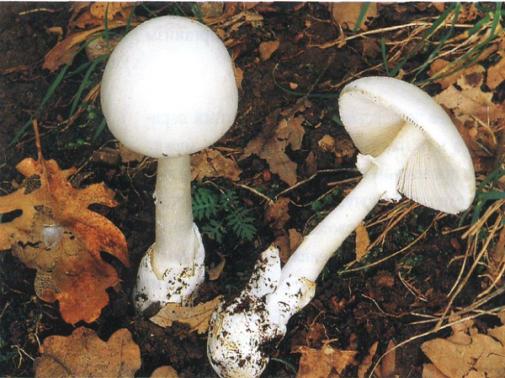 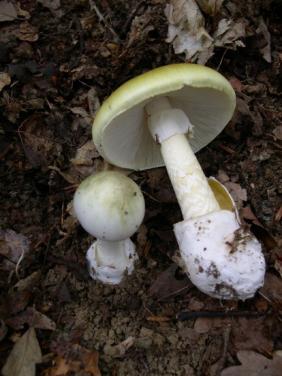 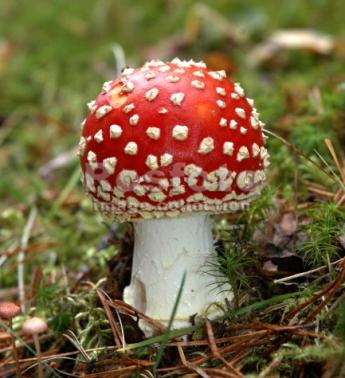 Бледная поганка
Мухомор  красный
Мухомор белый
И много других, собирайте только знакомые грибы.
Съедобные грибы.«Осиновик белый внесен в Красную книгу»
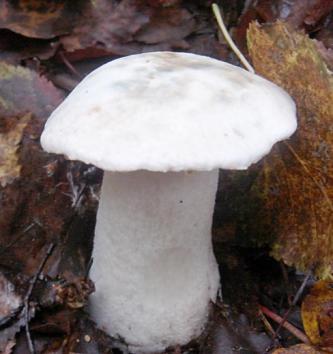 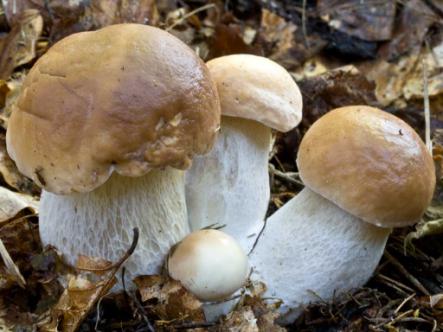 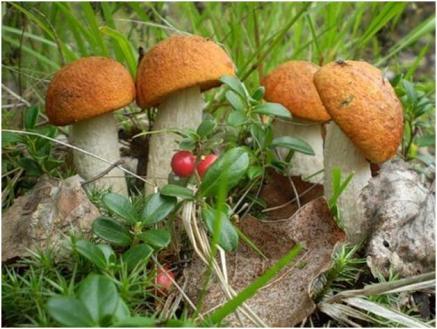 Подосиновик
Осиновик белый
Белый гриб
Осиновик белый
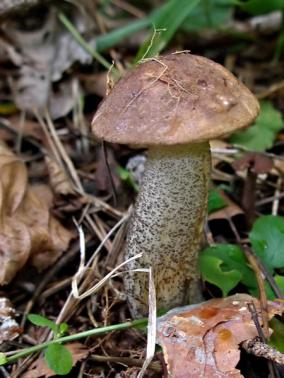 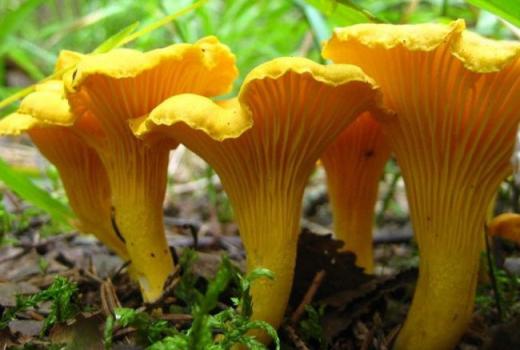 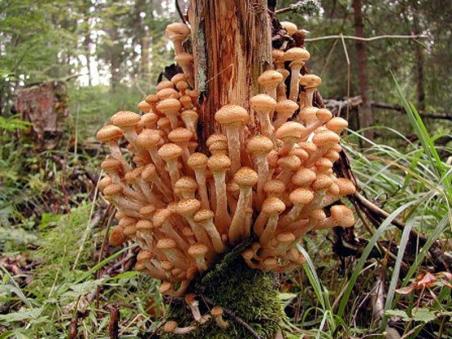 Опята
Подберёзовик
Лисички
Не съедобные грибы.
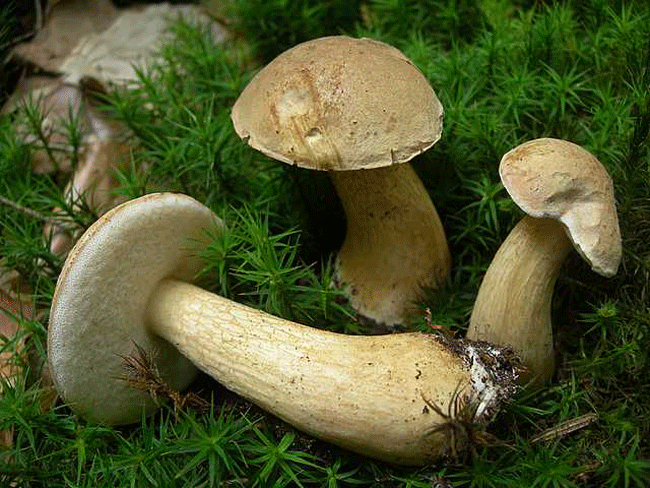 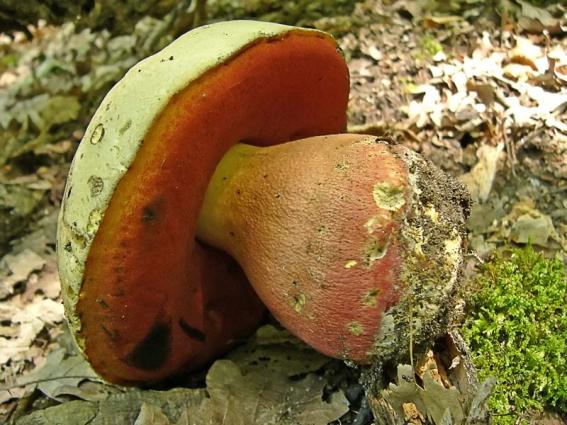 Желчный гриб, ложный белый
Сатанинский гриб
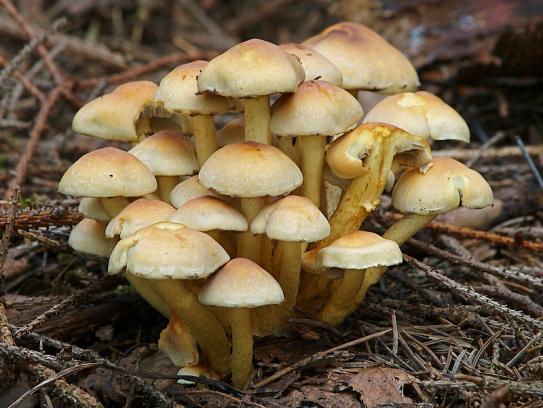 И другие, собирайте только знакомые грибы. Если не знаете или сомневаетесь лучше не берите.
Ложный опенок
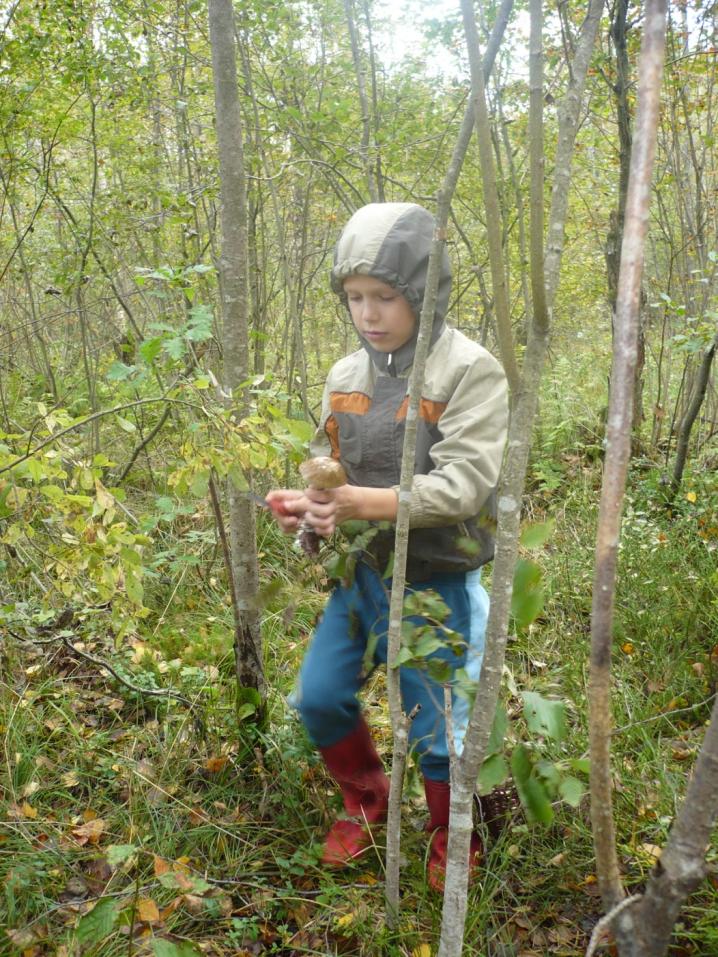 Богат наш лес, но больно  становится после посещения леса, от увиденного:
кучи мусора,
следы костров,
вырубленные деревья,
вытоптанные ягодники.
     Этого делать нельзя, иначе мы сможем увидеть грибы и ягоды только на грядках.
Большое спасибо за помощь в  создании проекта мой мамочке и дедушке